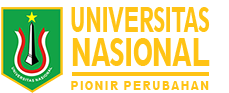 METODE GEORESISTIVITAS DAN ELEKTROMAGNETIKPENDAHULUAN METODE GEOLISTRIK
FEBRIA ANITA, M.SC
NAMA FAKULTAS
NAMA PROGRAM STUDI
Pendahuluan Metode Geolistrik
-Hubungan Hukum Ohm dan Metode geolistrik.
- Pembagian metode geolistrik
Febria Anita, S.Si., M.Sc
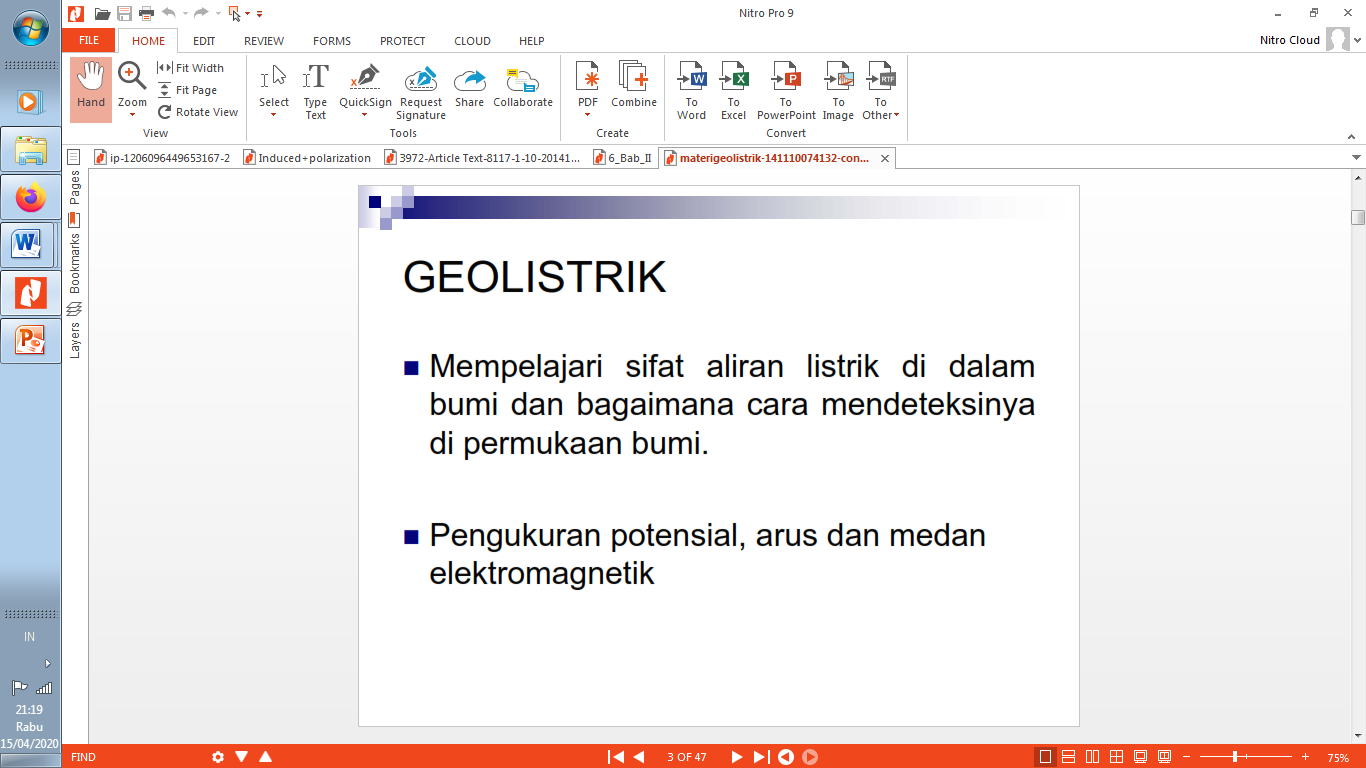 Febria Anita, S.Si., M.Sc
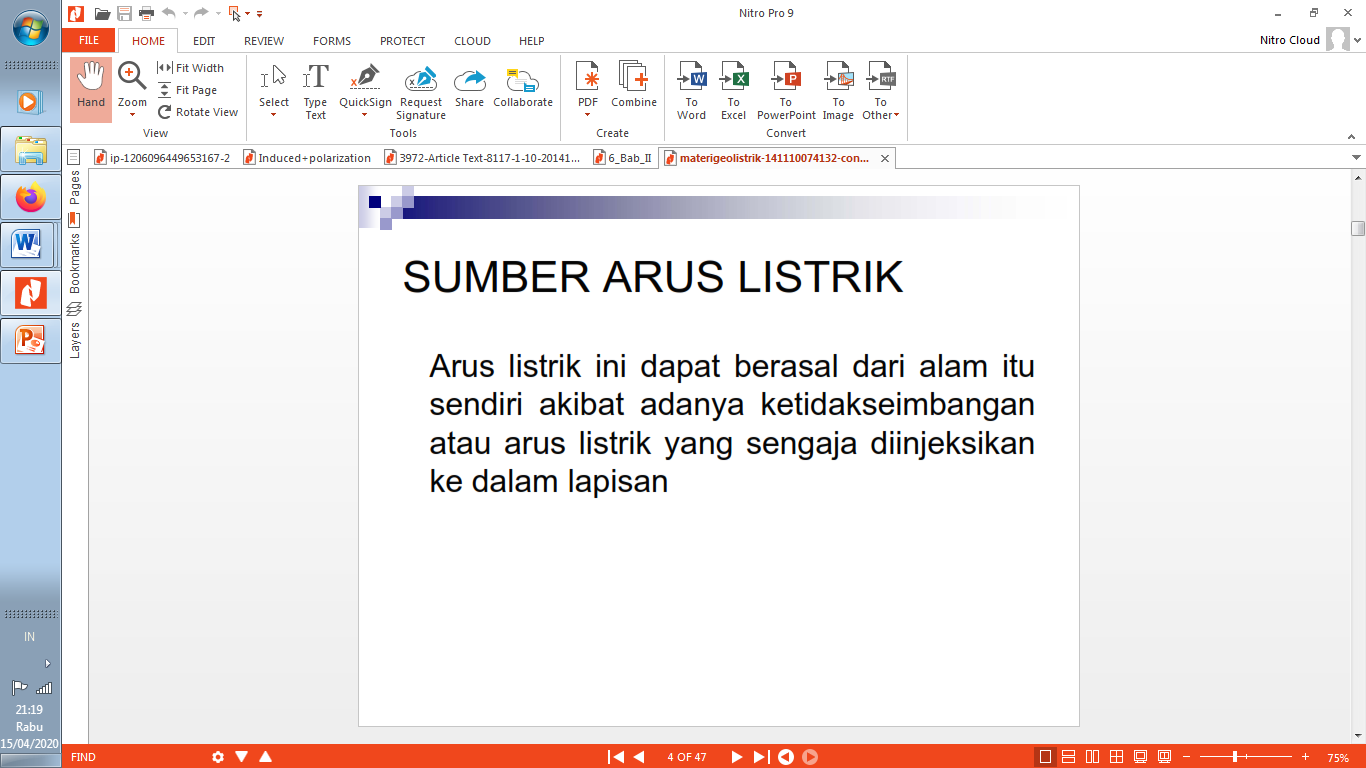 Febria Anita, S.Si., M.Sc
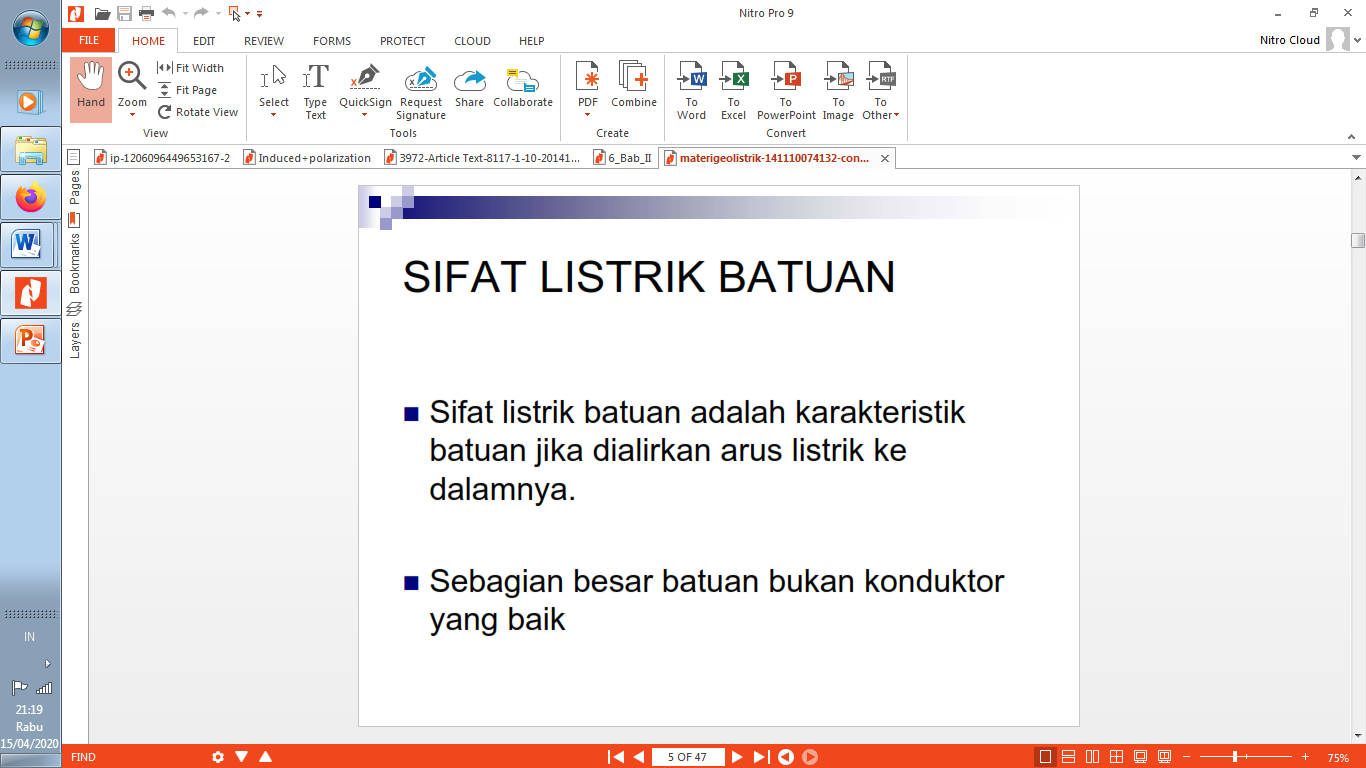 Febria Anita, S.Si., M.Sc
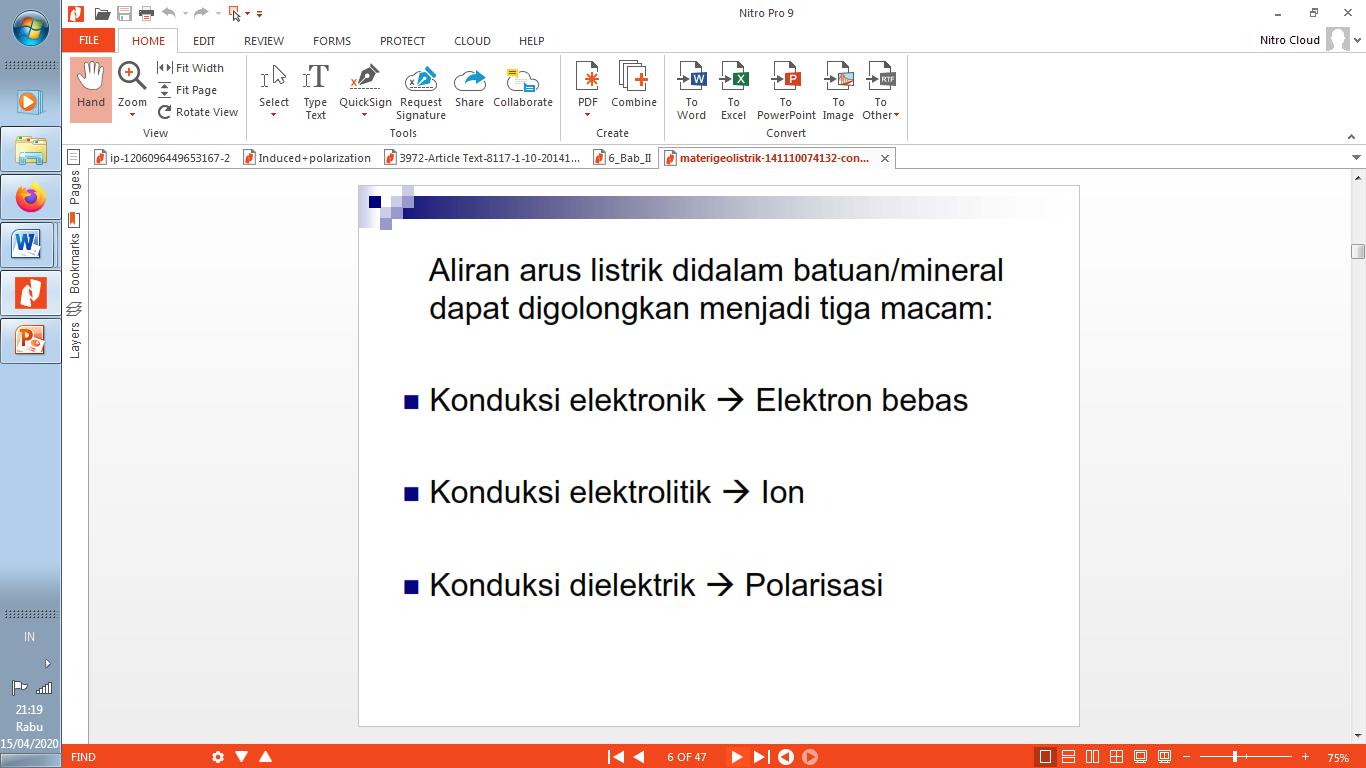 Febria Anita, S.Si., M.Sc
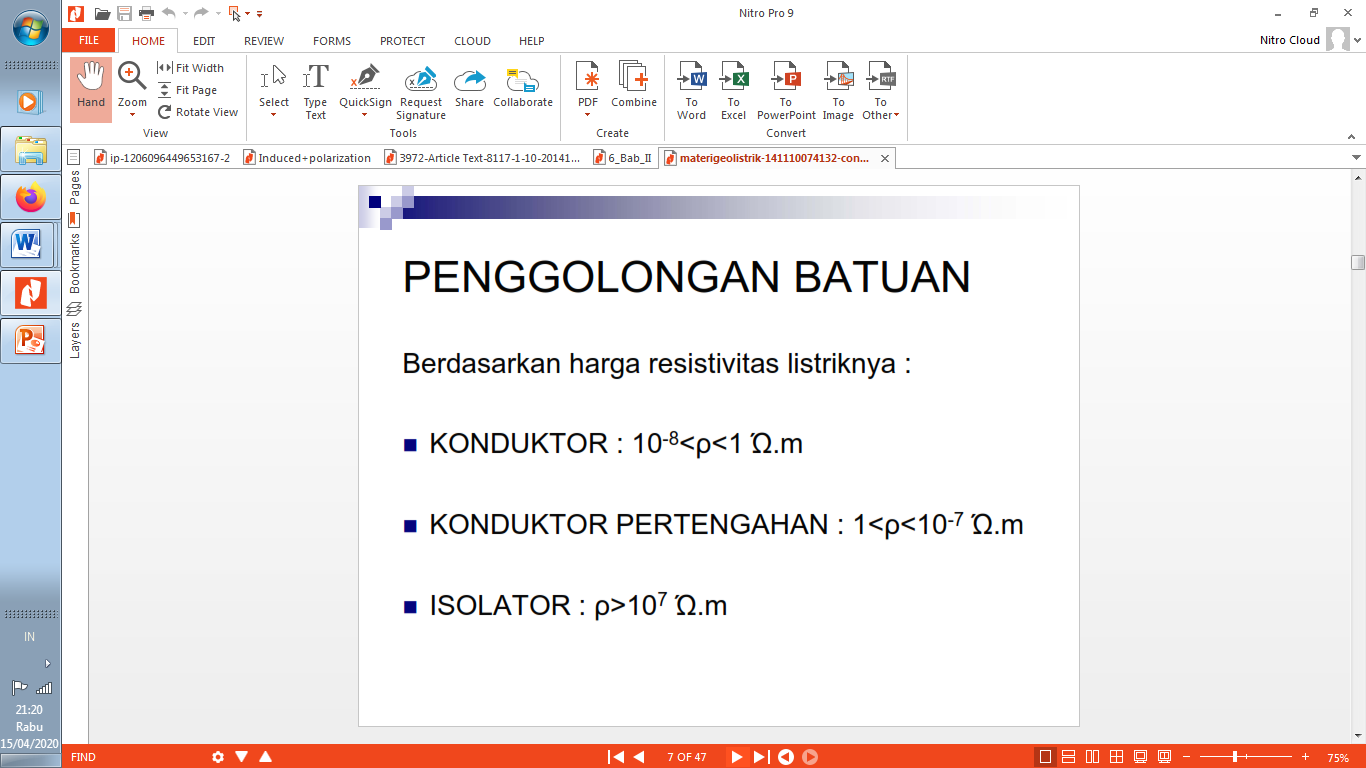 Febria Anita, S.Si., M.Sc
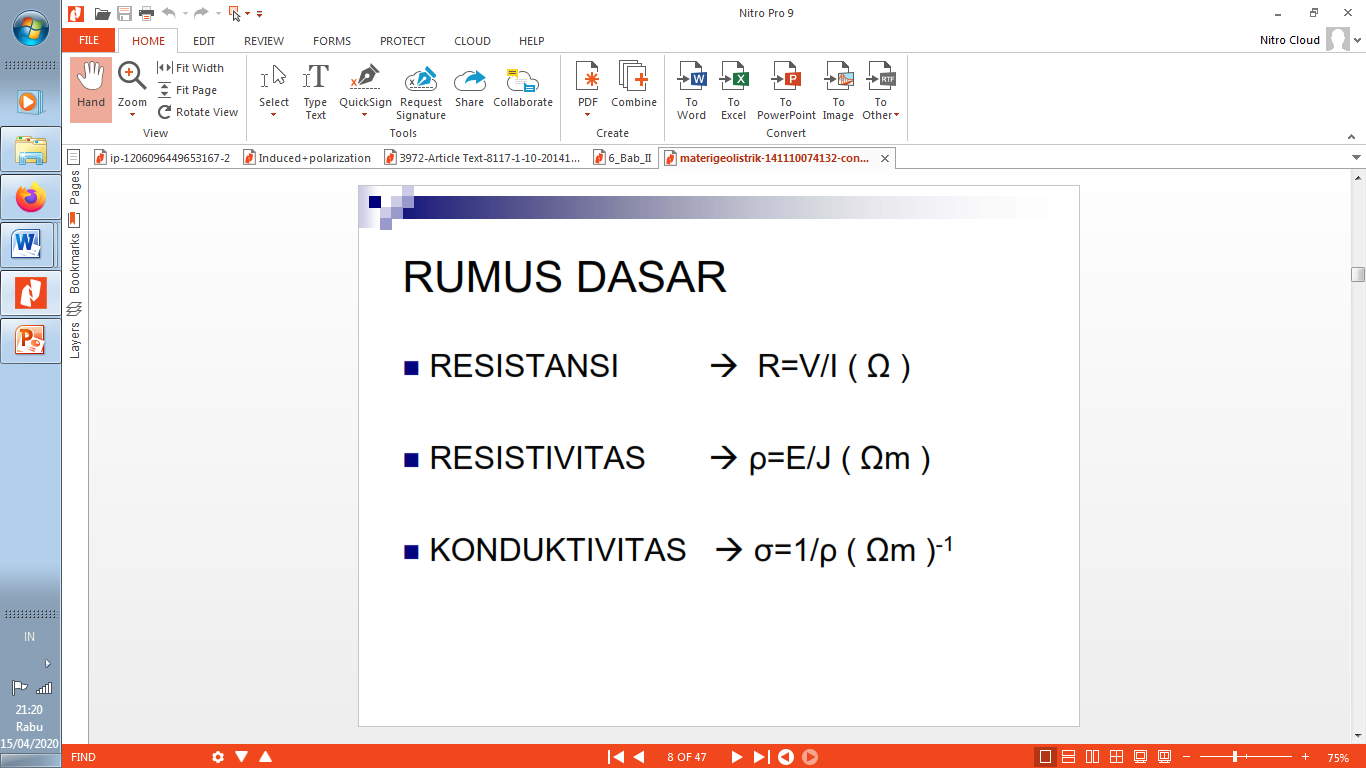 Febria Anita, S.Si., M.Sc
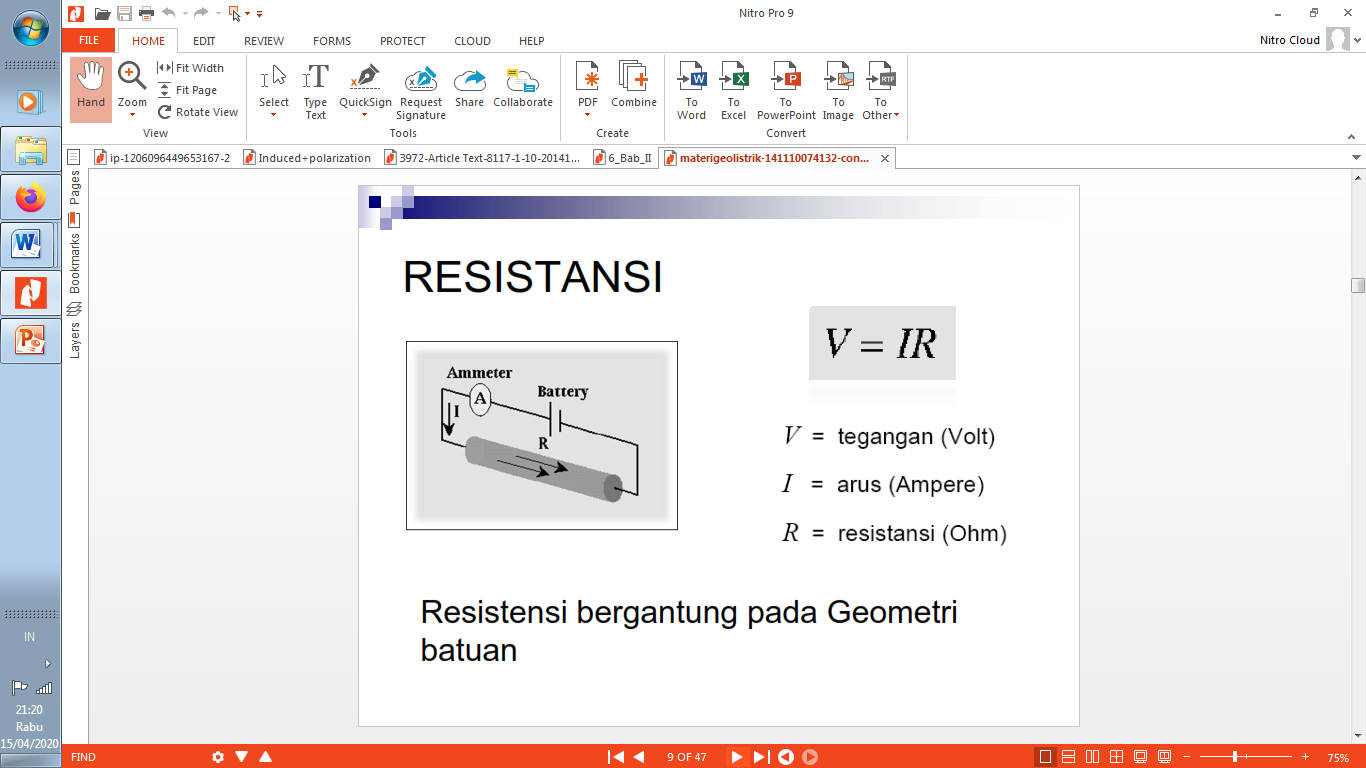 Febria Anita, S.Si., M.Sc
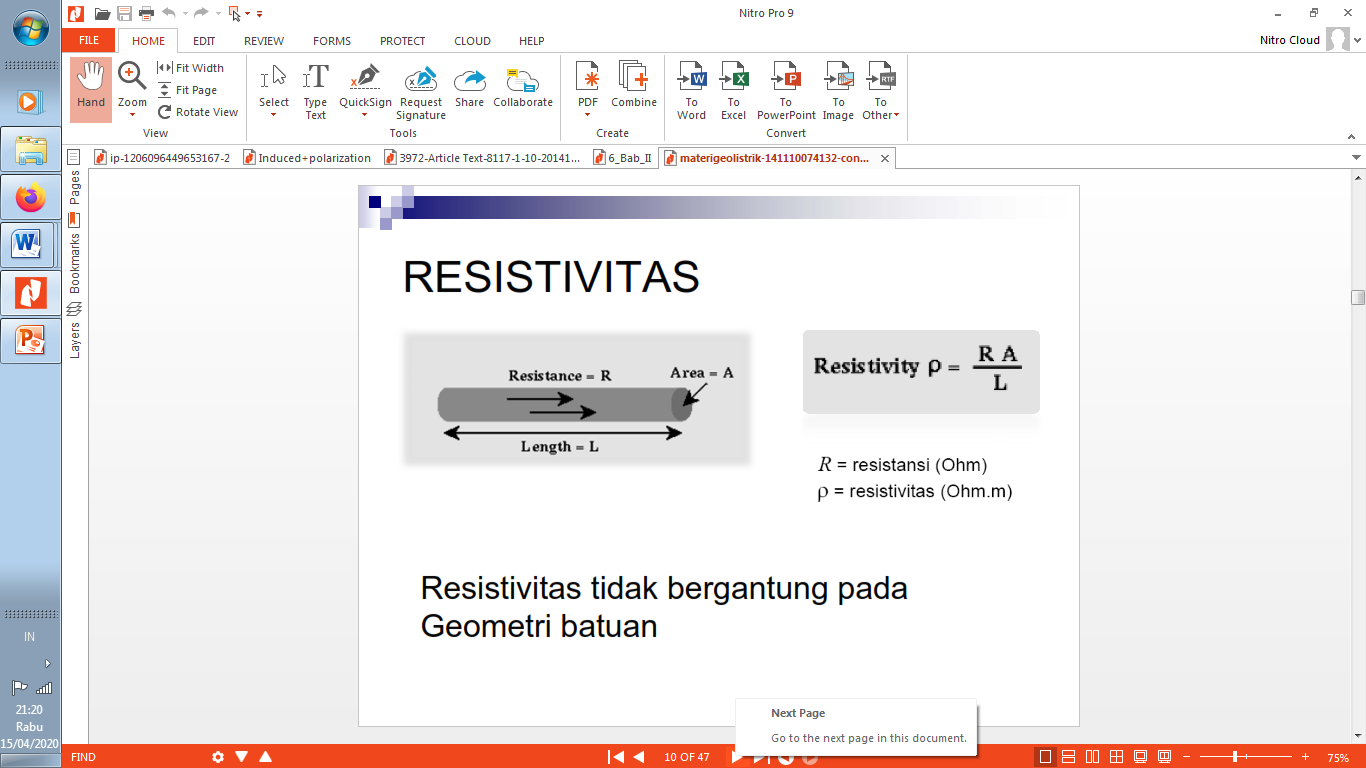 Febria Anita, S.Si., M.Sc
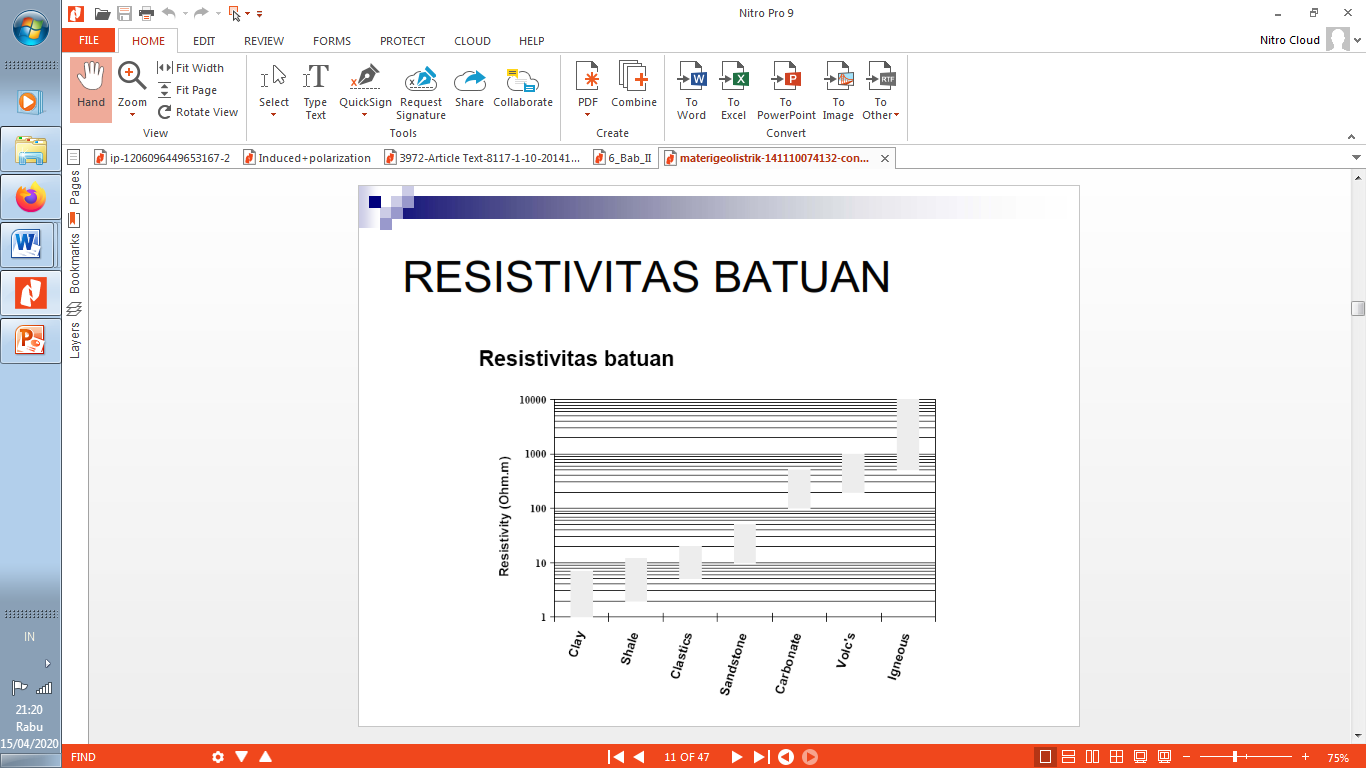 Febria Anita, S.Si., M.Sc
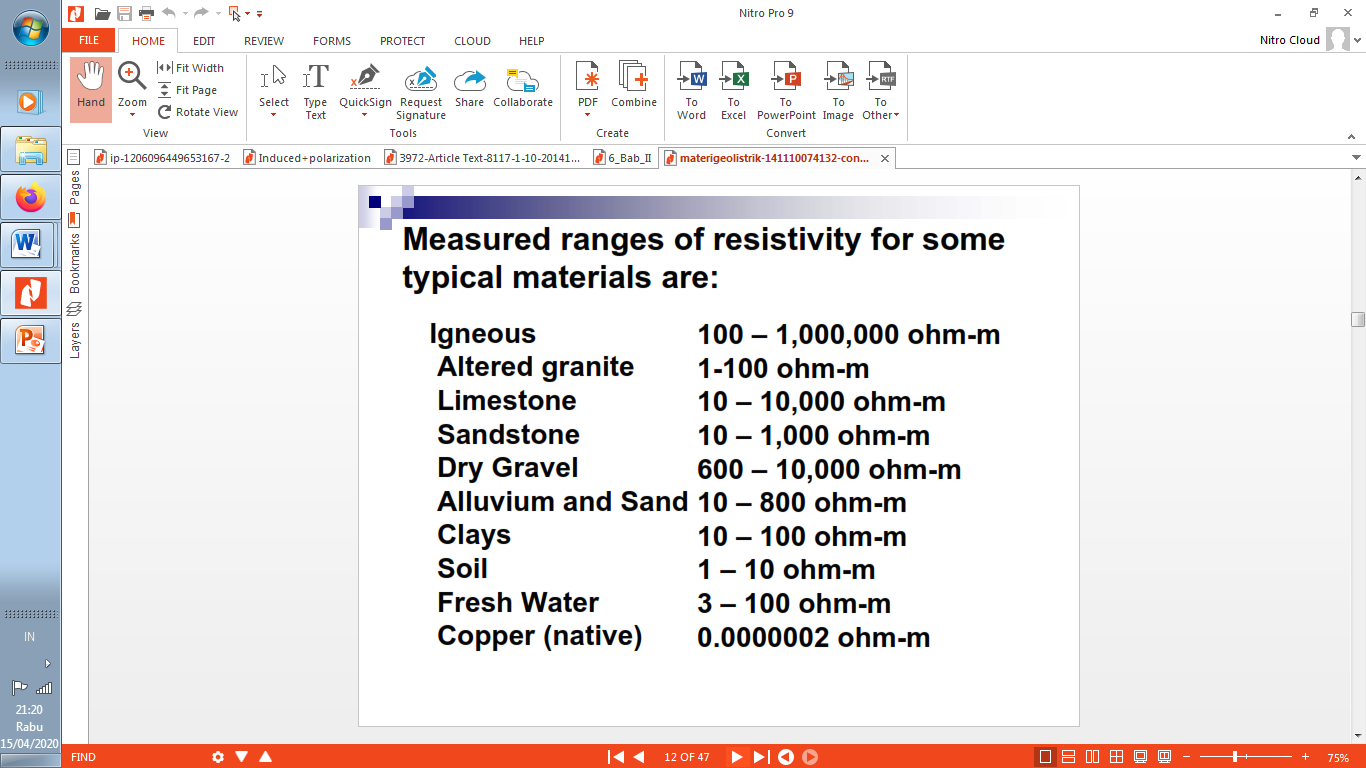 Febria Anita, S.Si., M.Sc
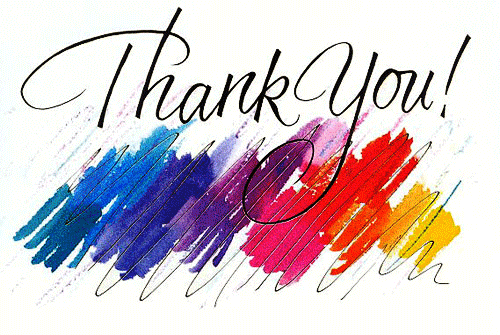 Febria Anita, S.Si., M.Sc